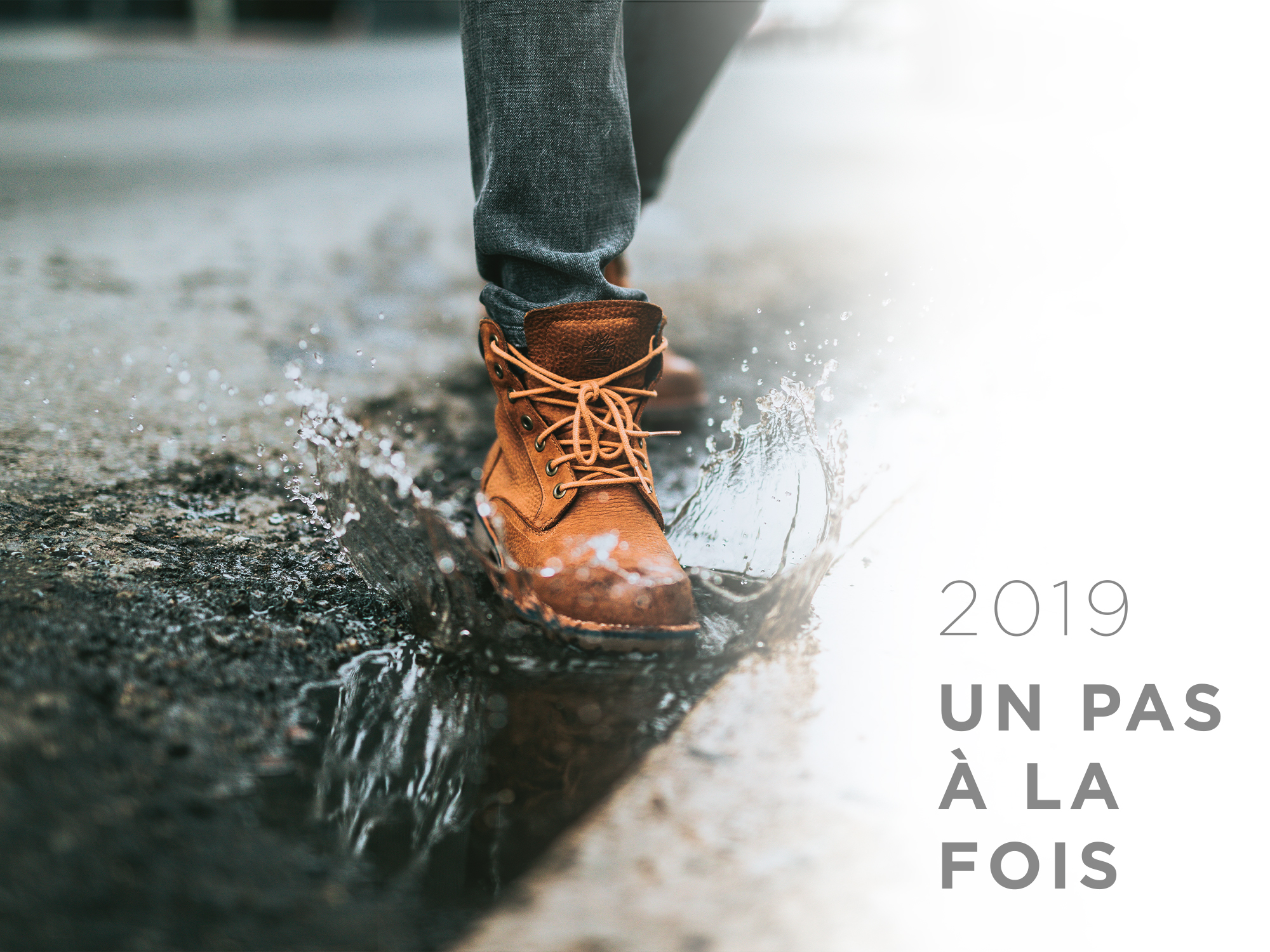 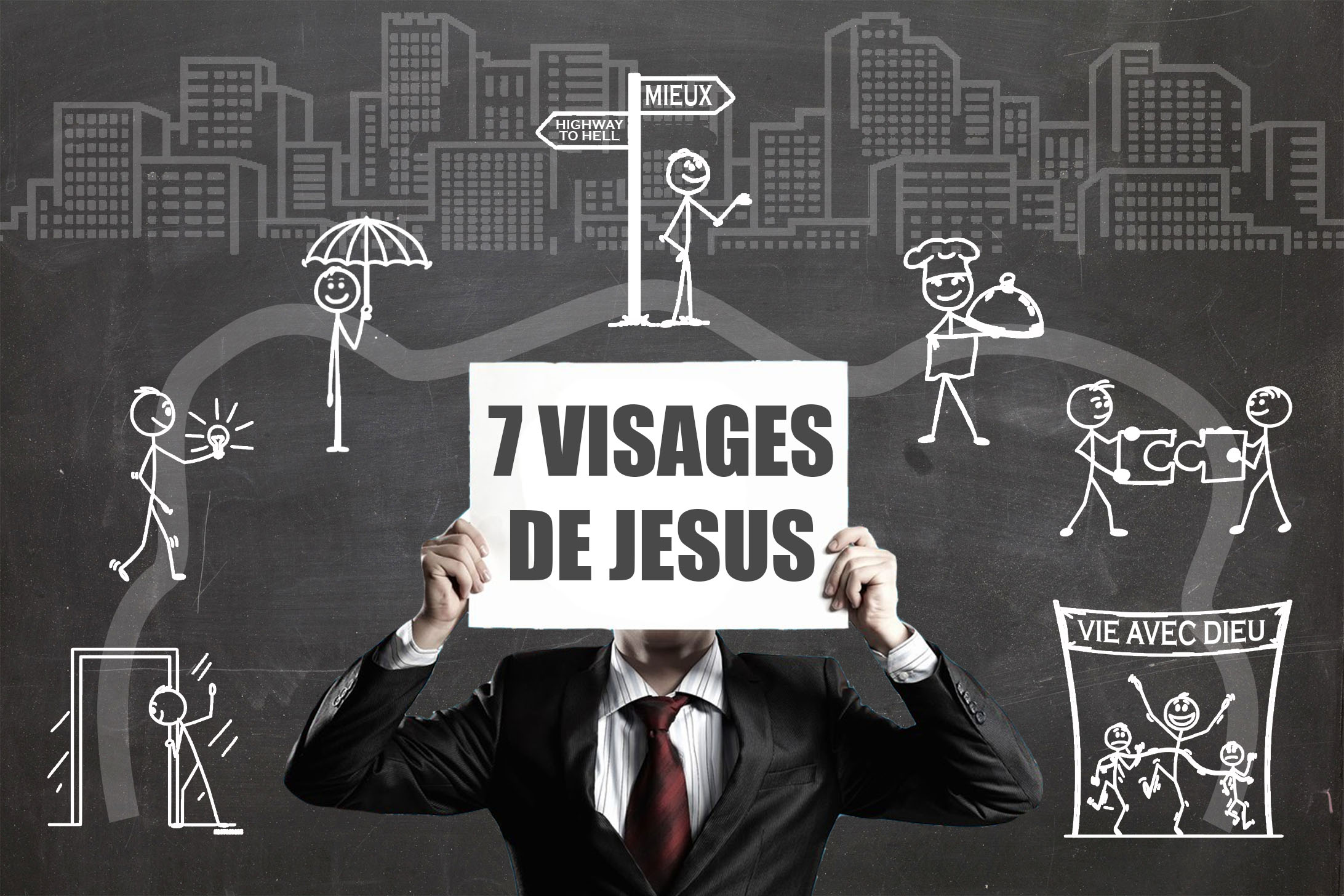 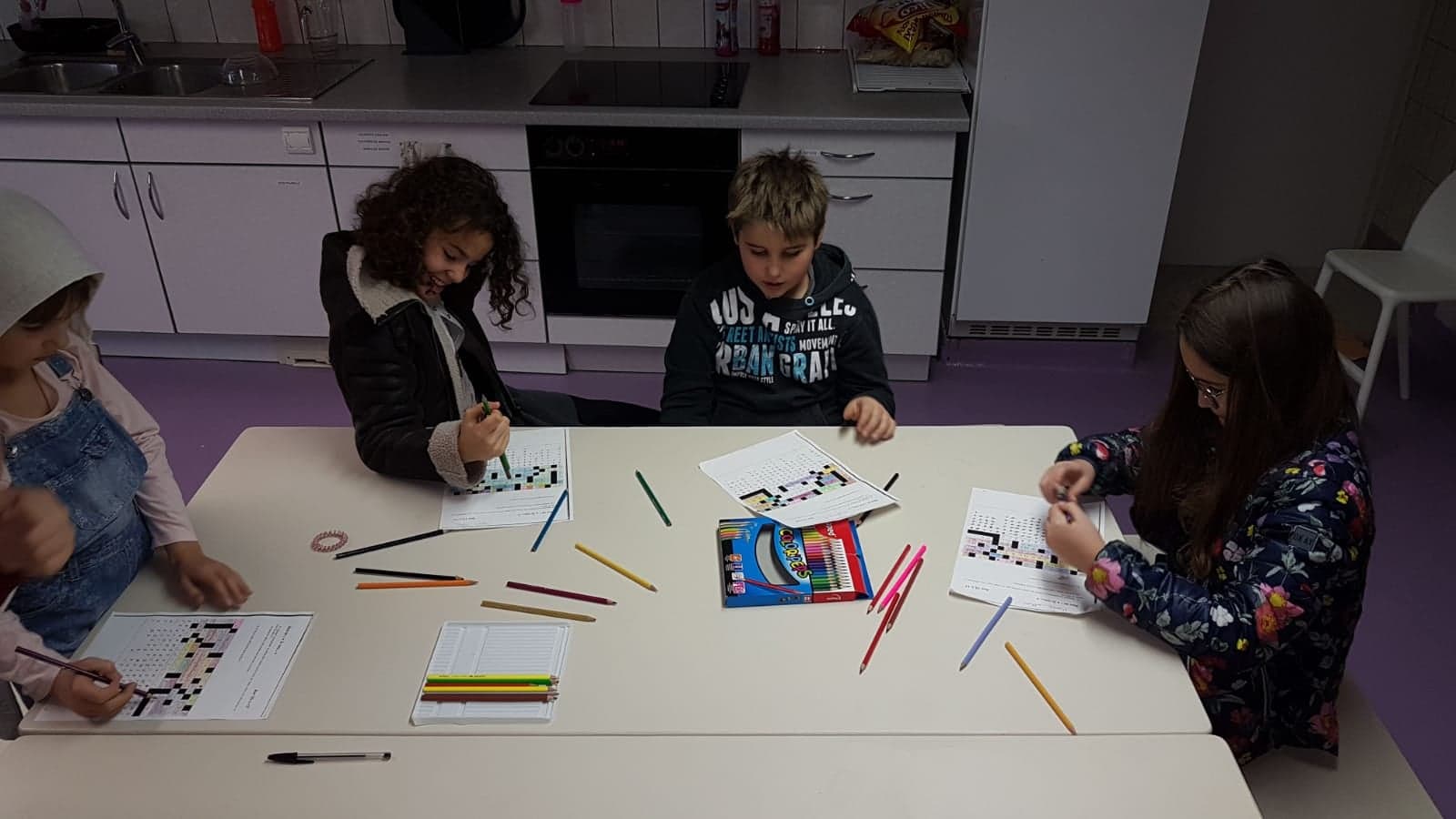 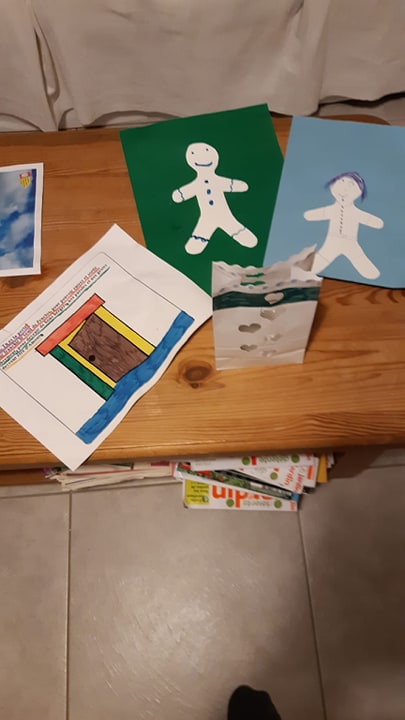 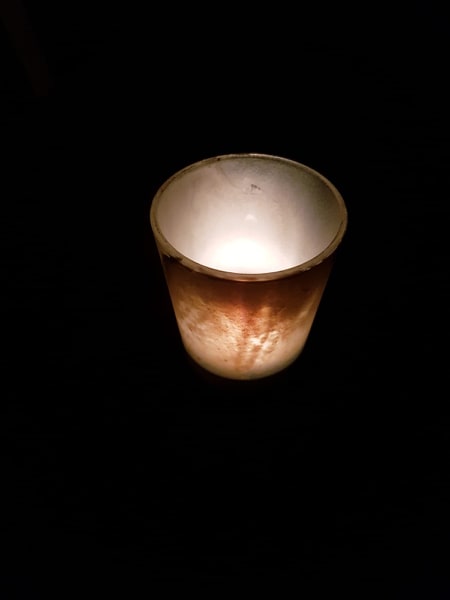 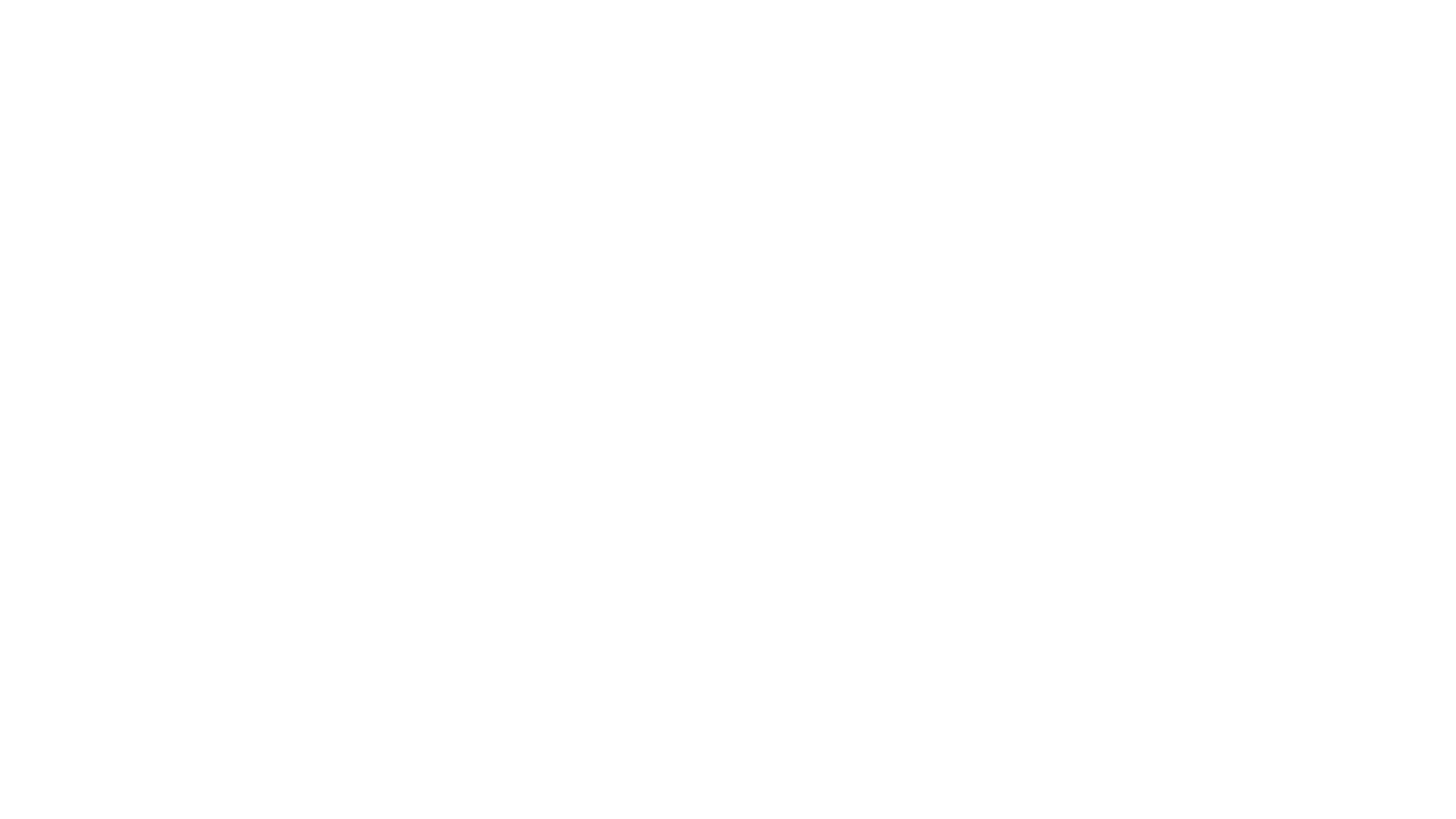 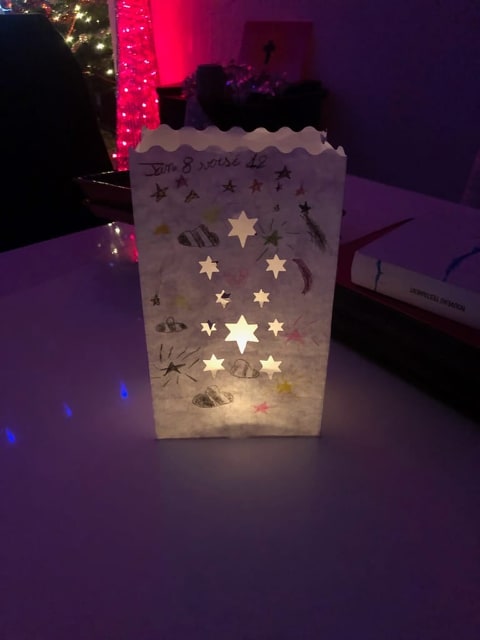 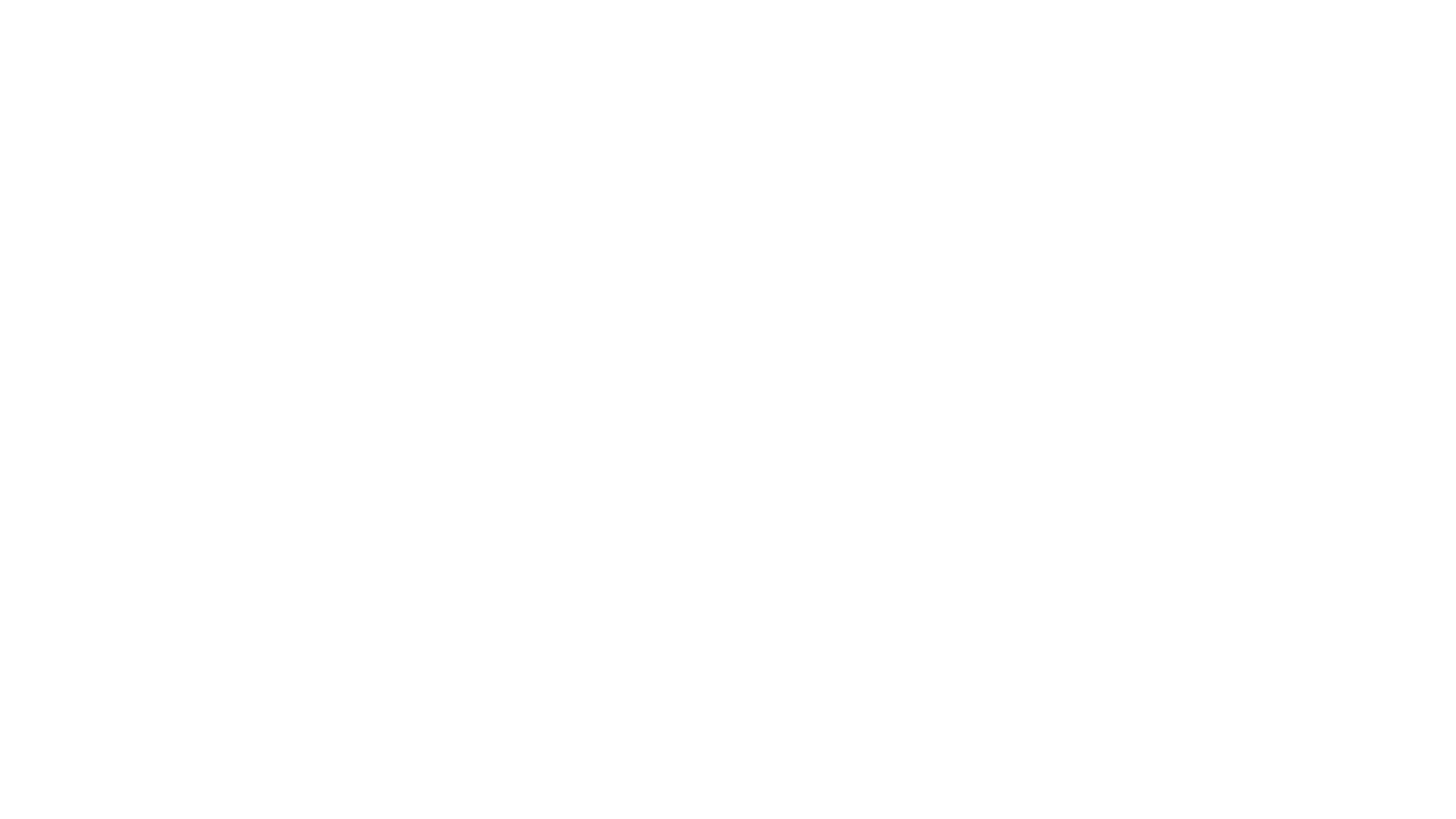 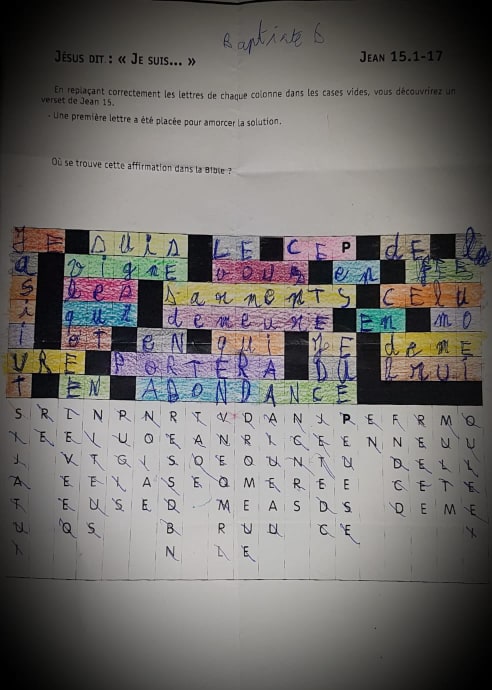 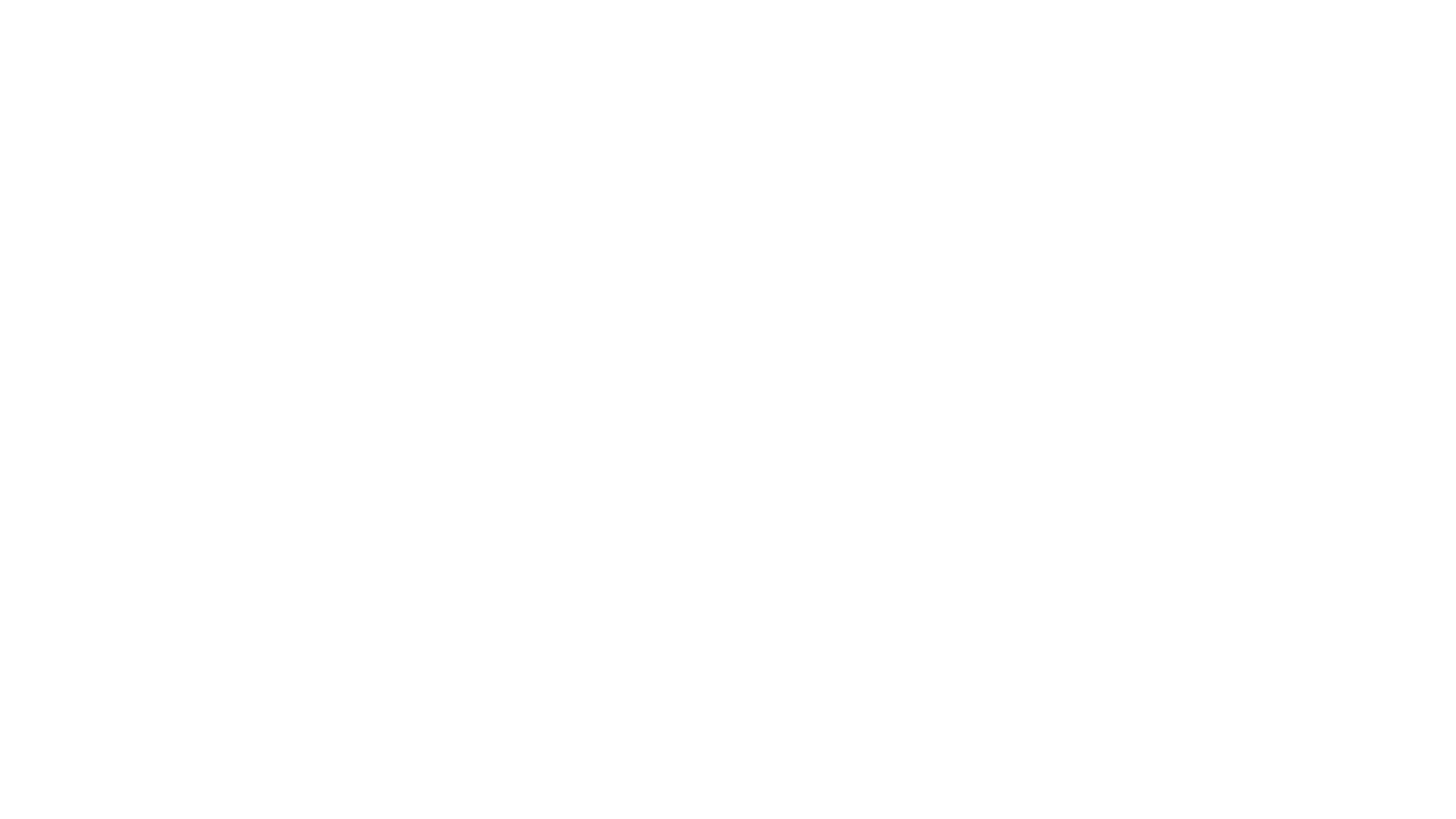 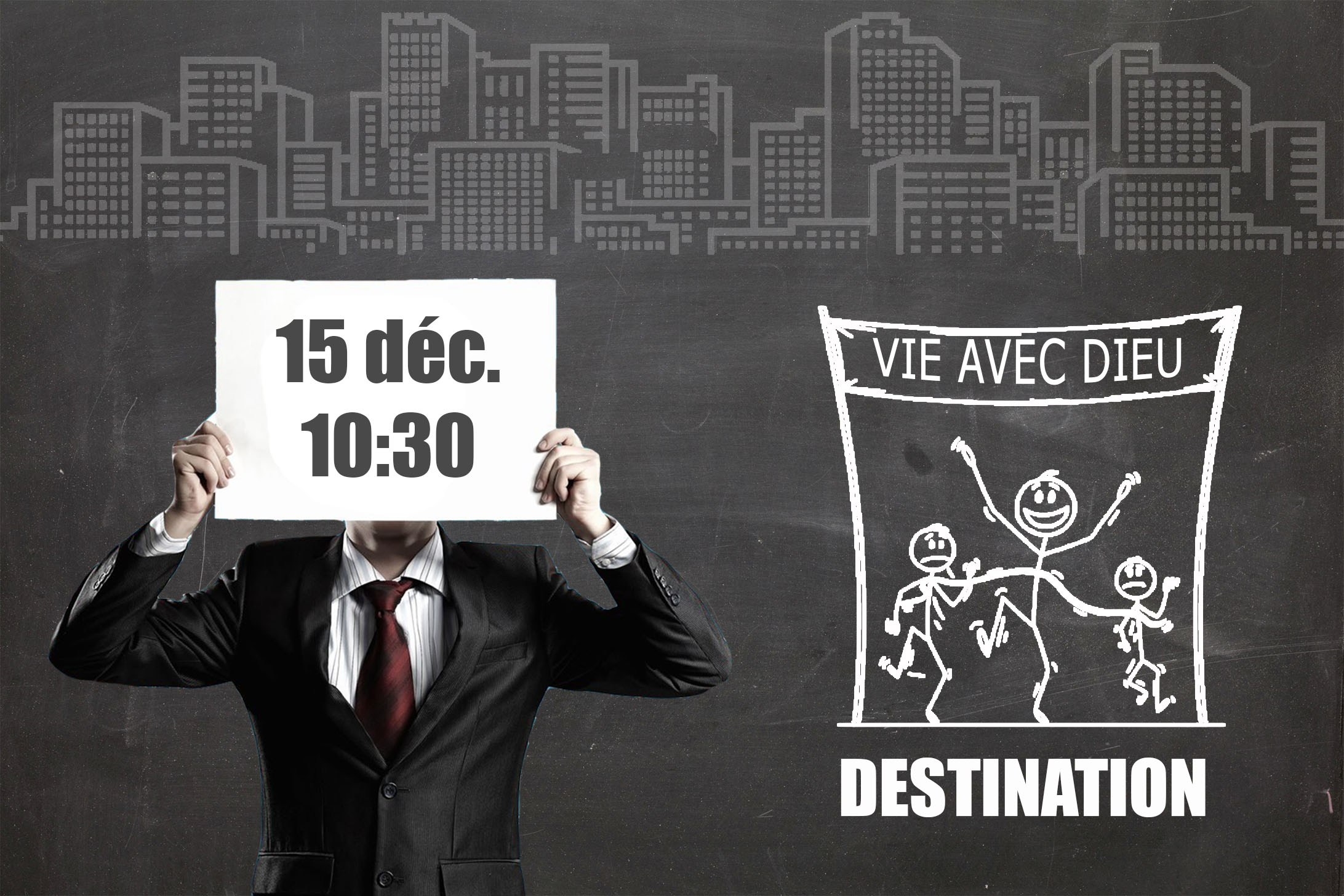 PORTE
LUMIÈRE
BON BERGER
CHEMIN
PAIN
CEP
RÉSURRECTION
1
4
5
LES 7 VISAGES

DE JÉSUS

SANS PAROLES
3
6
2
7
PORTE
LUMIÈRE
BON BERGER
CHEMIN
PAIN
CEP
RÉSURRECTION
1
4
5
3
6
2
7
PORTE
LUMIÈRE
BON BERGER
CHEMIN
PAIN
CEP
RÉSURRECTION
1
4
5
3
6
2
7
PORTE
LUMIÈRE
BON BERGER
CHEMIN
PAIN
CEP
RÉSURRECTION
1
4
5
3
6
2
7
PORTE
LUMIÈRE
BON BERGER
CHEMIN
PAIN
CEP
RÉSURRECTION
1
4
5
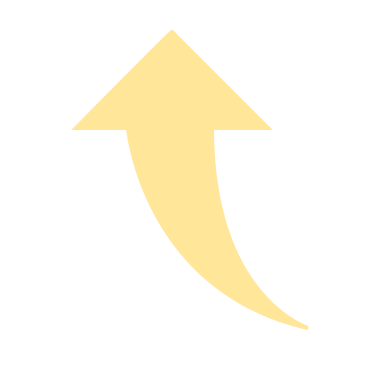 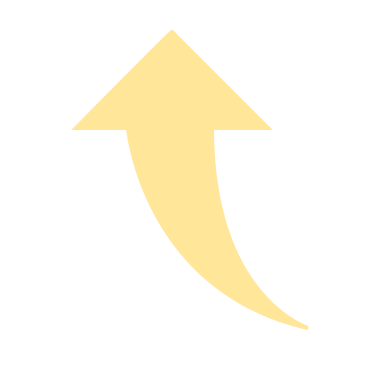 3
6
2
7
PORTE
LUMIÈRE
BON BERGER
CHEMIN
PAIN
CEP
RÉSURRECTION
1
4
5
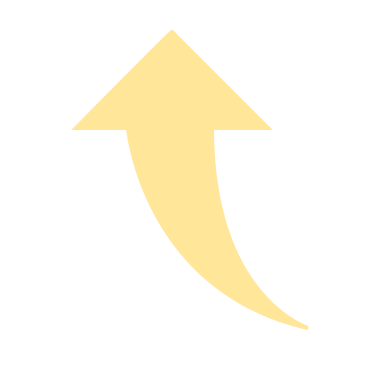 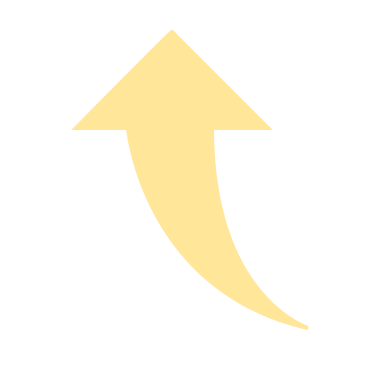 3
6
2
7
PORTE
LUMIÈRE
BON BERGER
CHEMIN
PAIN
CEP
RÉSURRECTION
1
4
5
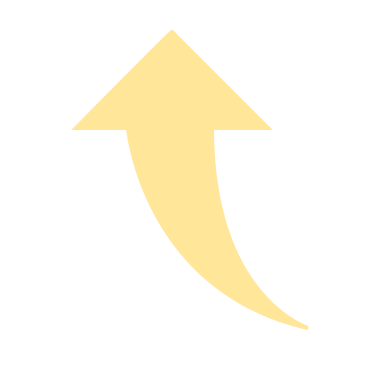 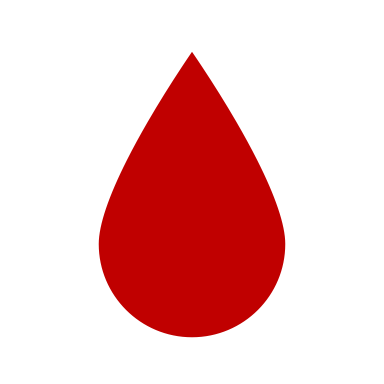 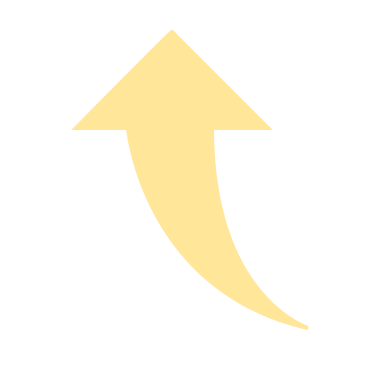 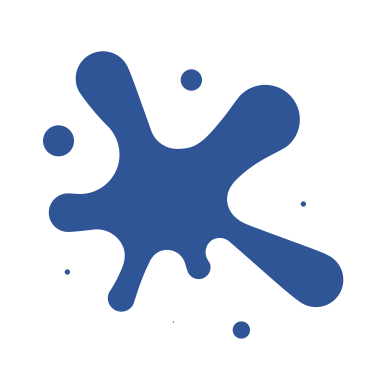 3
6
2
7
PORTE
LUMIÈRE
BON BERGER
CHEMIN
PAIN
CEP
RÉSURRECTION
1
4
5
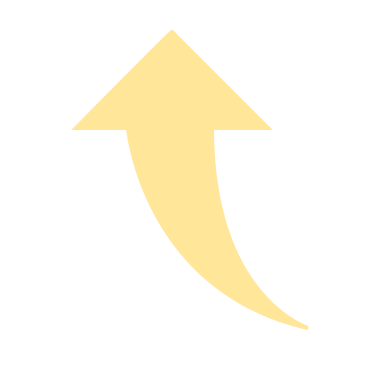 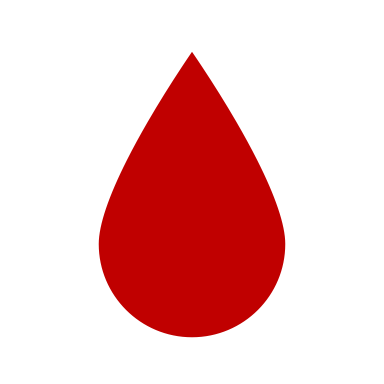 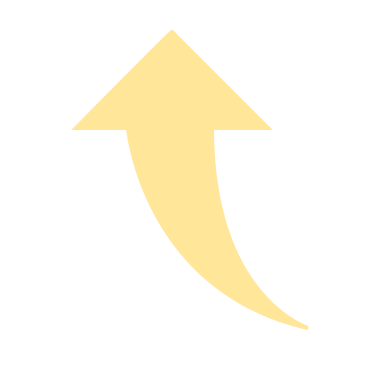 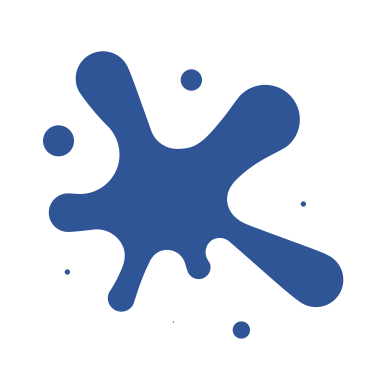 3
6
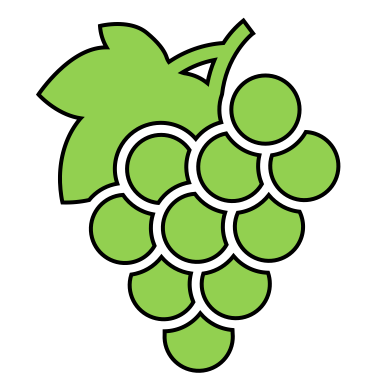 2
7
PORTE
LUMIÈRE
BON BERGER
CHEMIN
PAIN
CEP
RÉSURRECTION
1
4
5
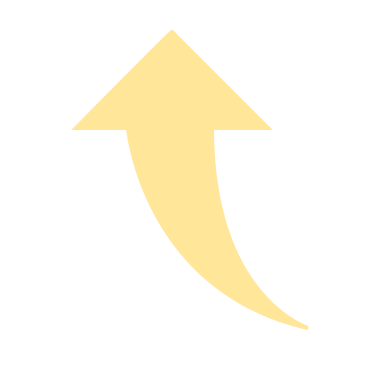 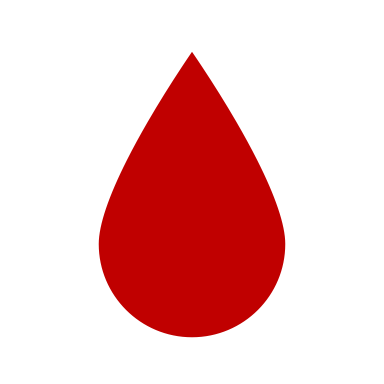 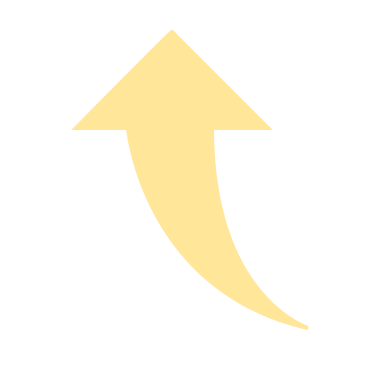 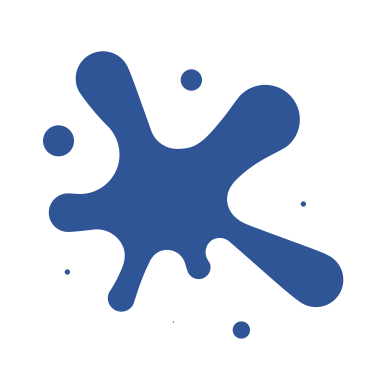 3
6
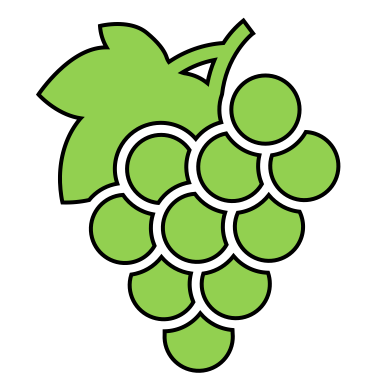 Jean 11.17-27
2
7
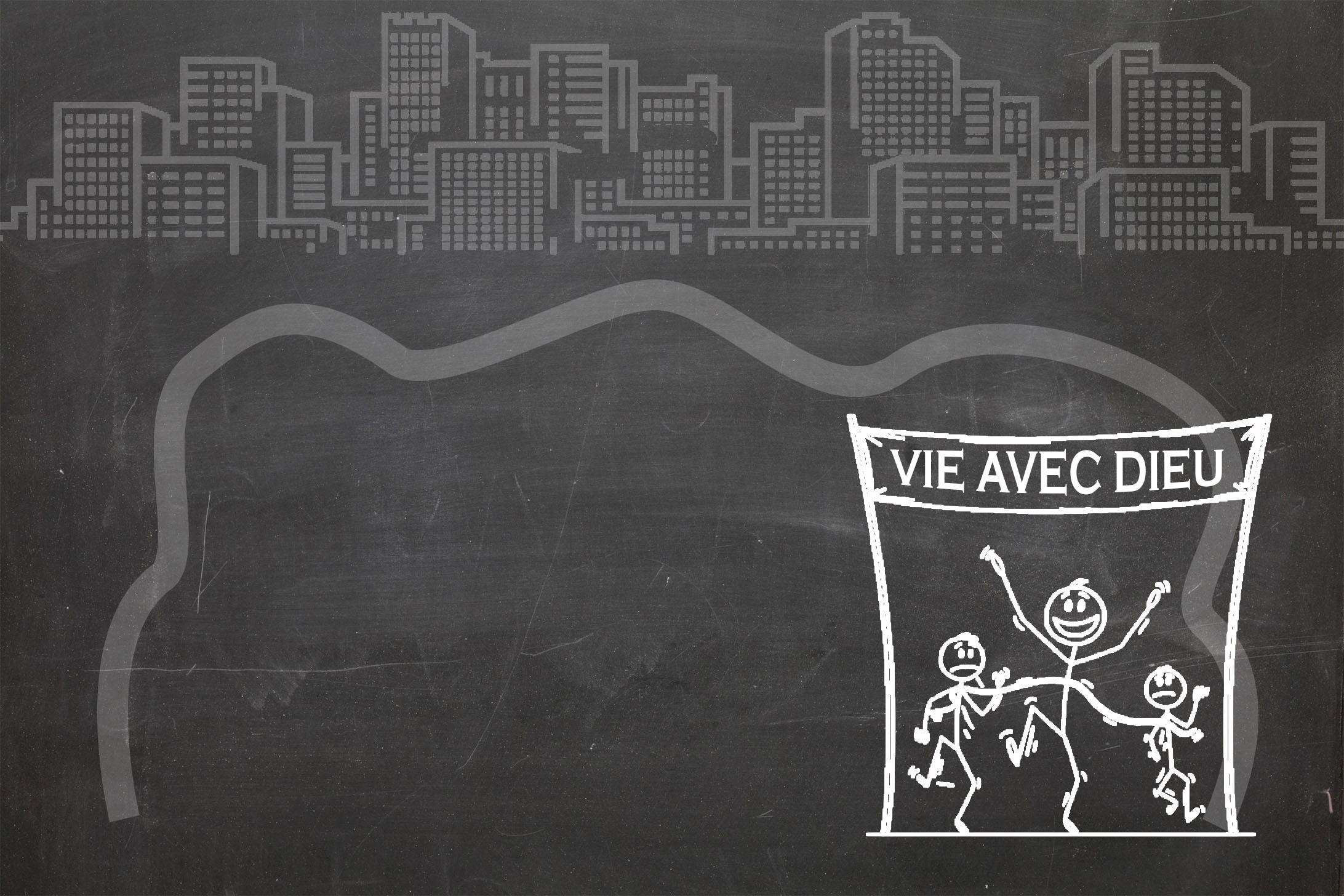 A son arrivée, Jésus apprit qu'on avait enseveli Lazare depuis quatre jours déjà.

Béthanie était à moins de trois kilomètres de Jérusalem,
Jean 11.17-18
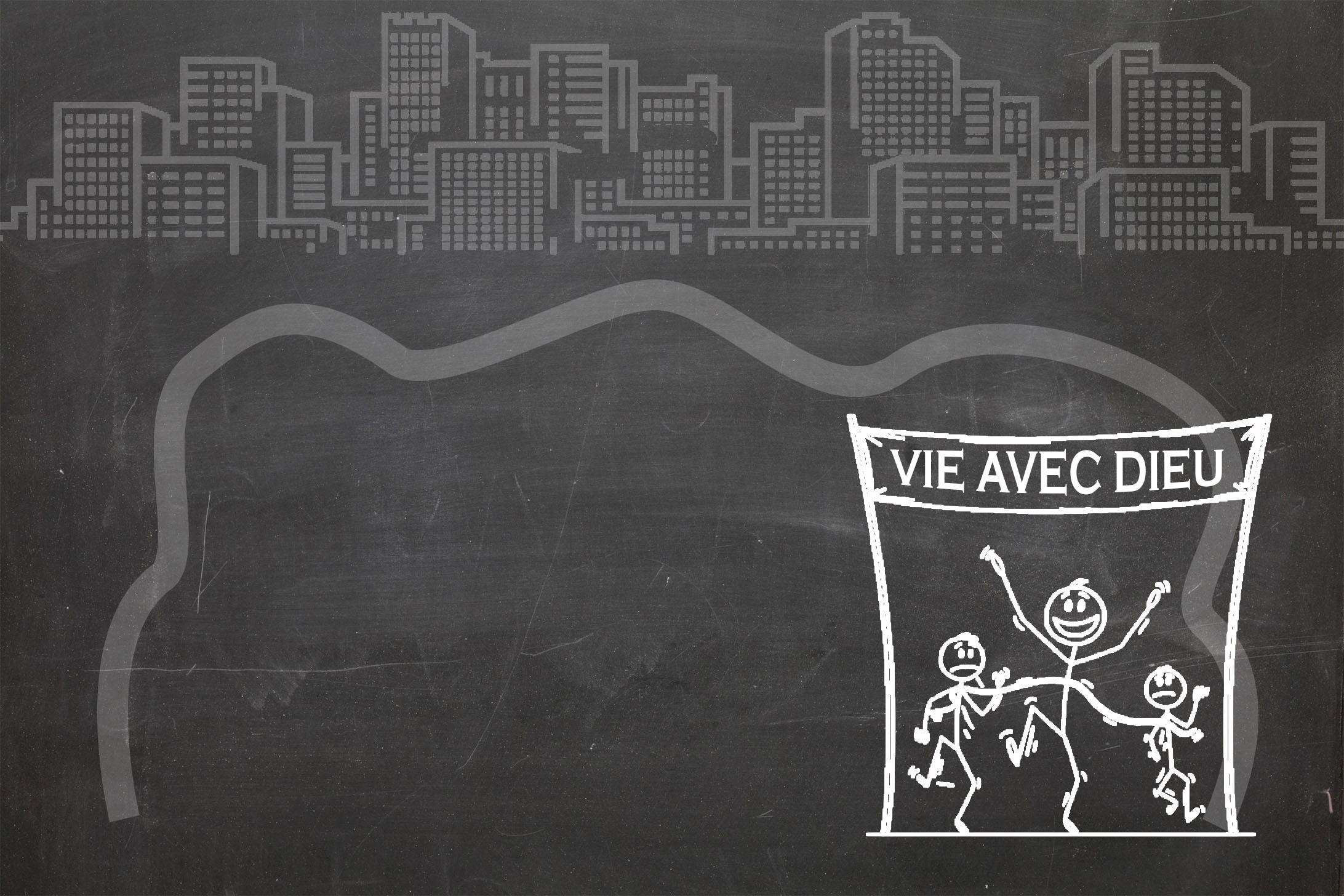 aussi beaucoup de gens étaient-ils venus chez Marthe et Marie pour leur présenter leurs condoléances à l'occasion de la mort de leur frère.
Jean 11.19
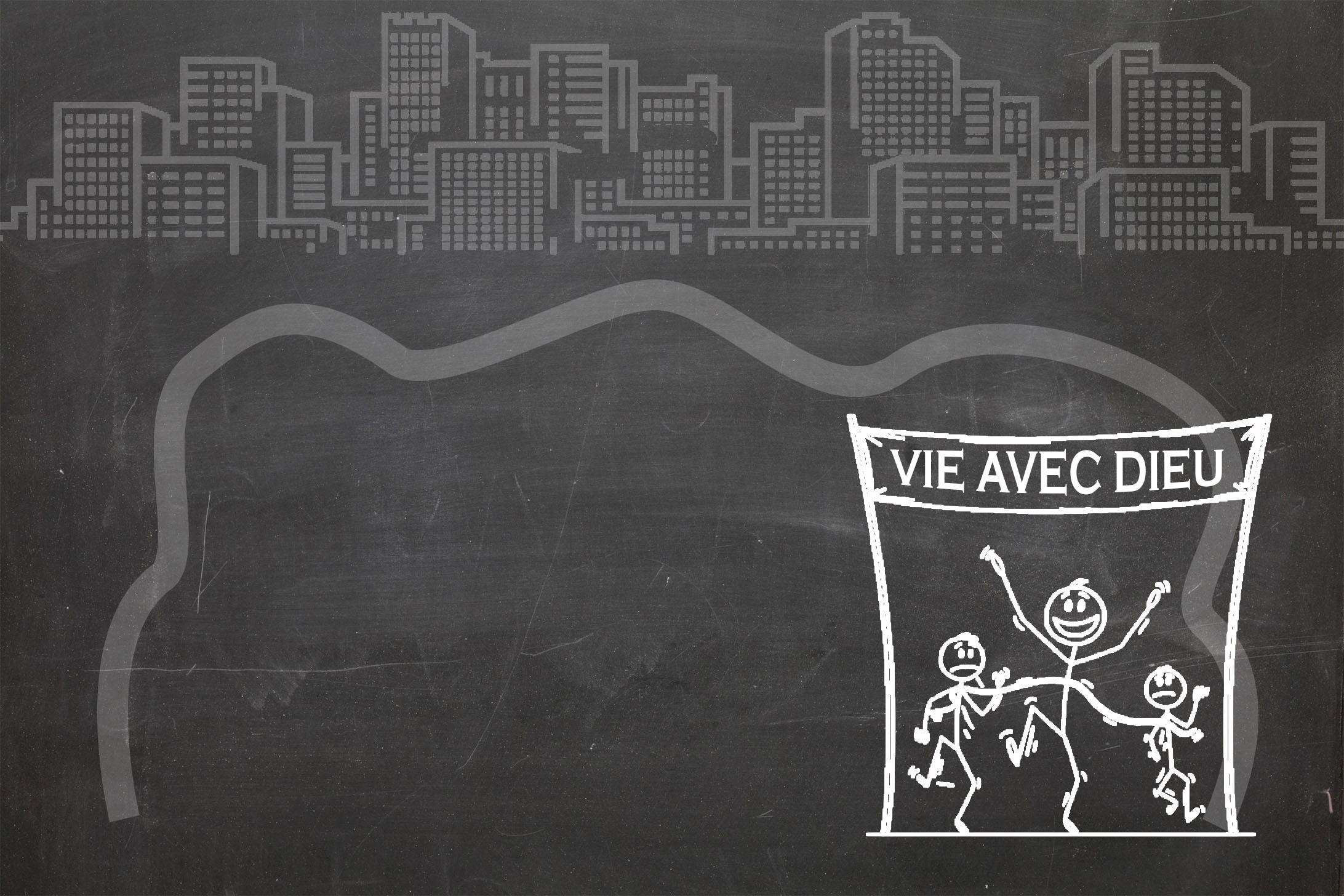 Quand Marthe apprit que Jésus approchait du village, elle alla 
à sa rencontre. 
Marie, elle, resta 
à la maison.
Jean 11.20
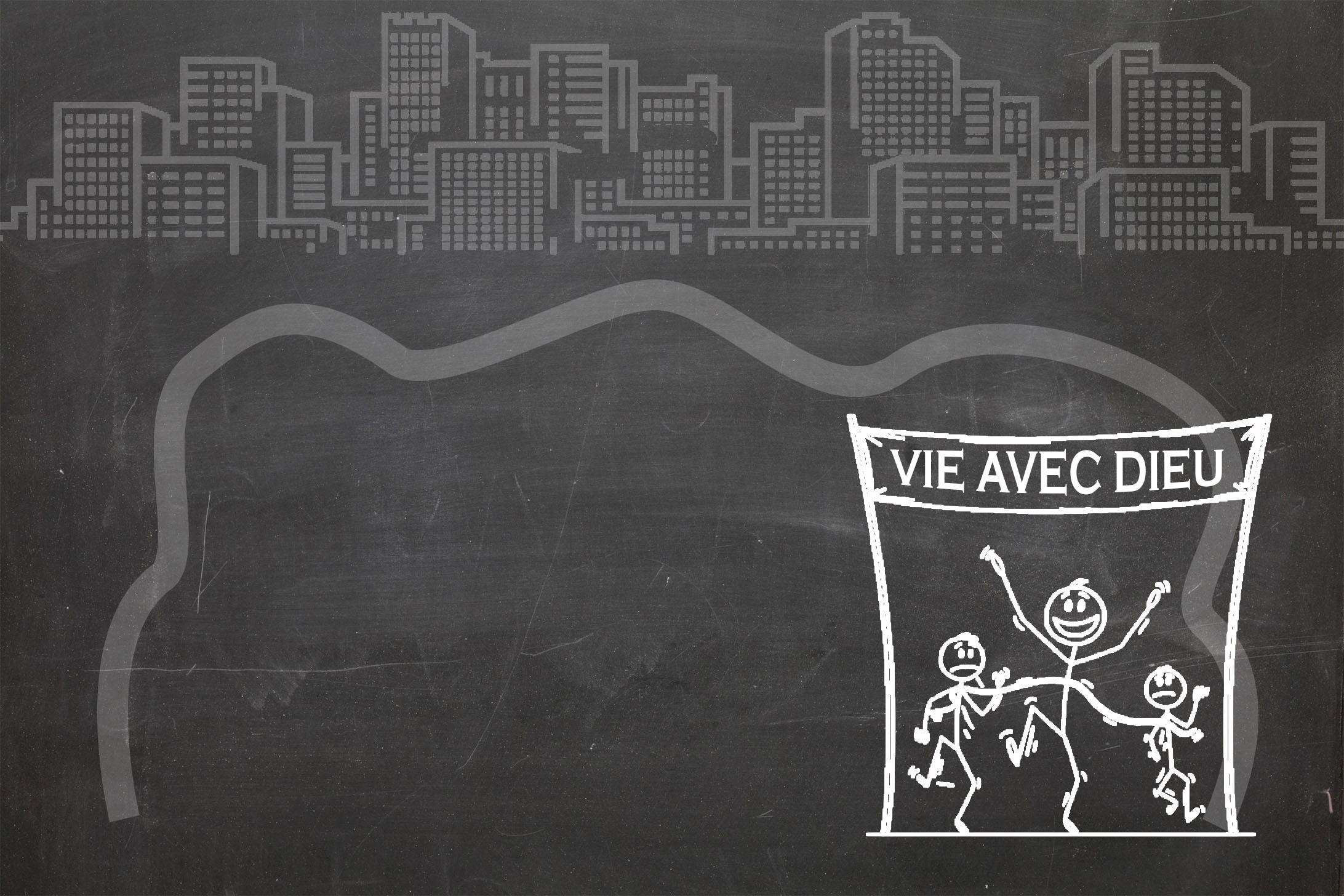 Marthe dit à Jésus : Seigneur, 
si tu avais été ici, 
mon frère 
ne serait pas mort.
Jean 11.21
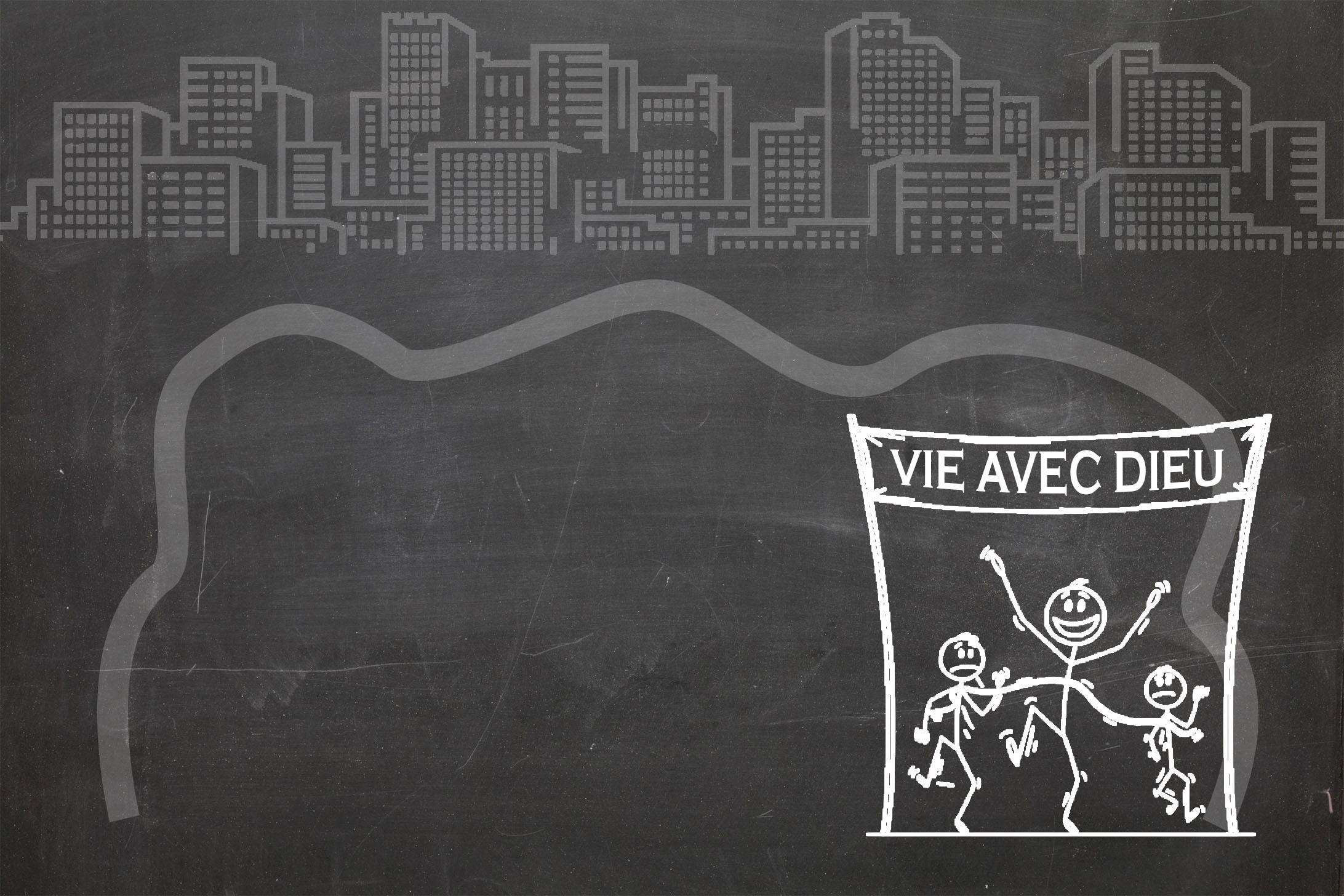 Mais je sais que maintenant encore, tout ce que tu demanderas à Dieu, 
il te l'accordera.
Jean 11.22
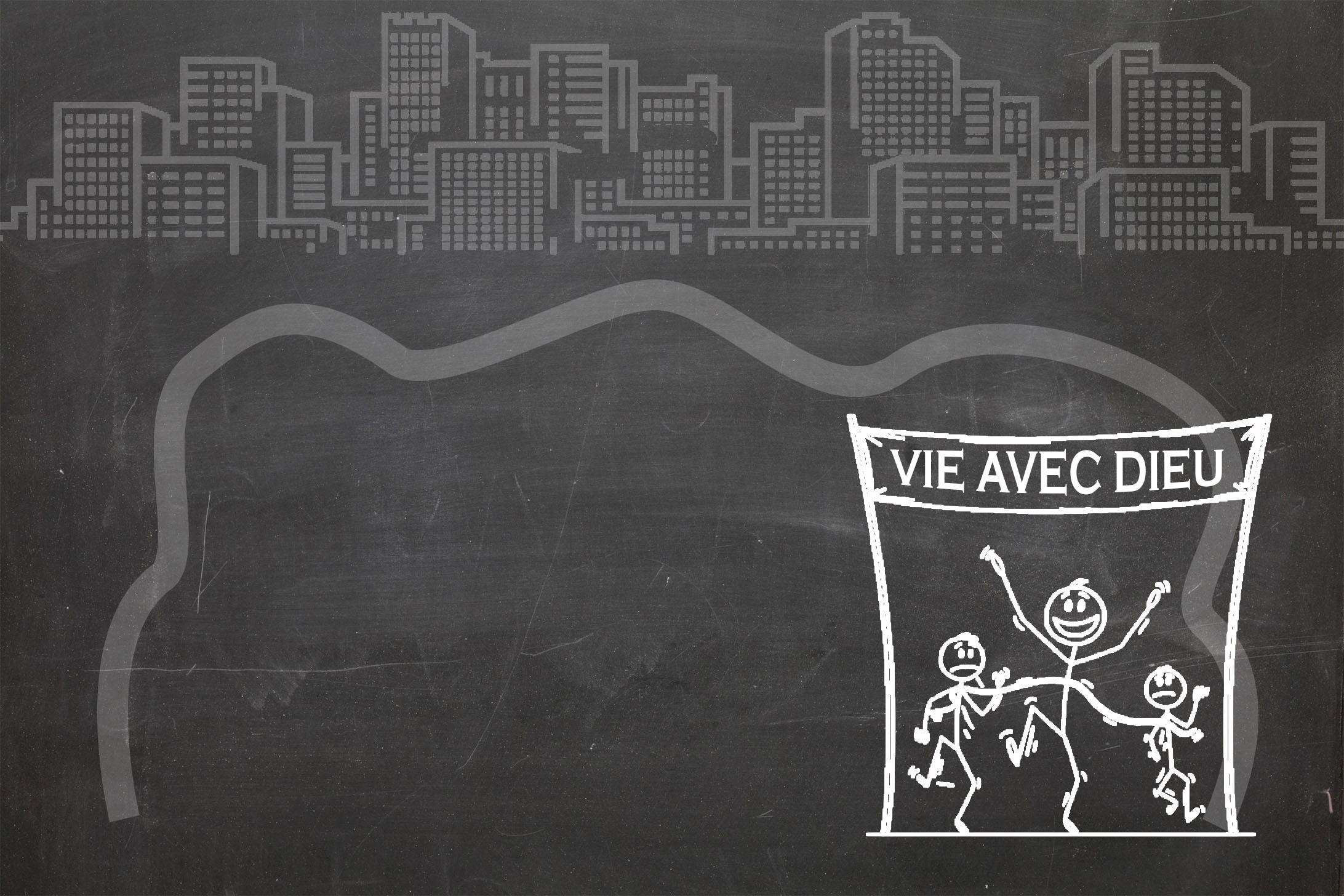 Ton frère reviendra 
à la vie, 
lui dit Jésus.
Jean 11.23
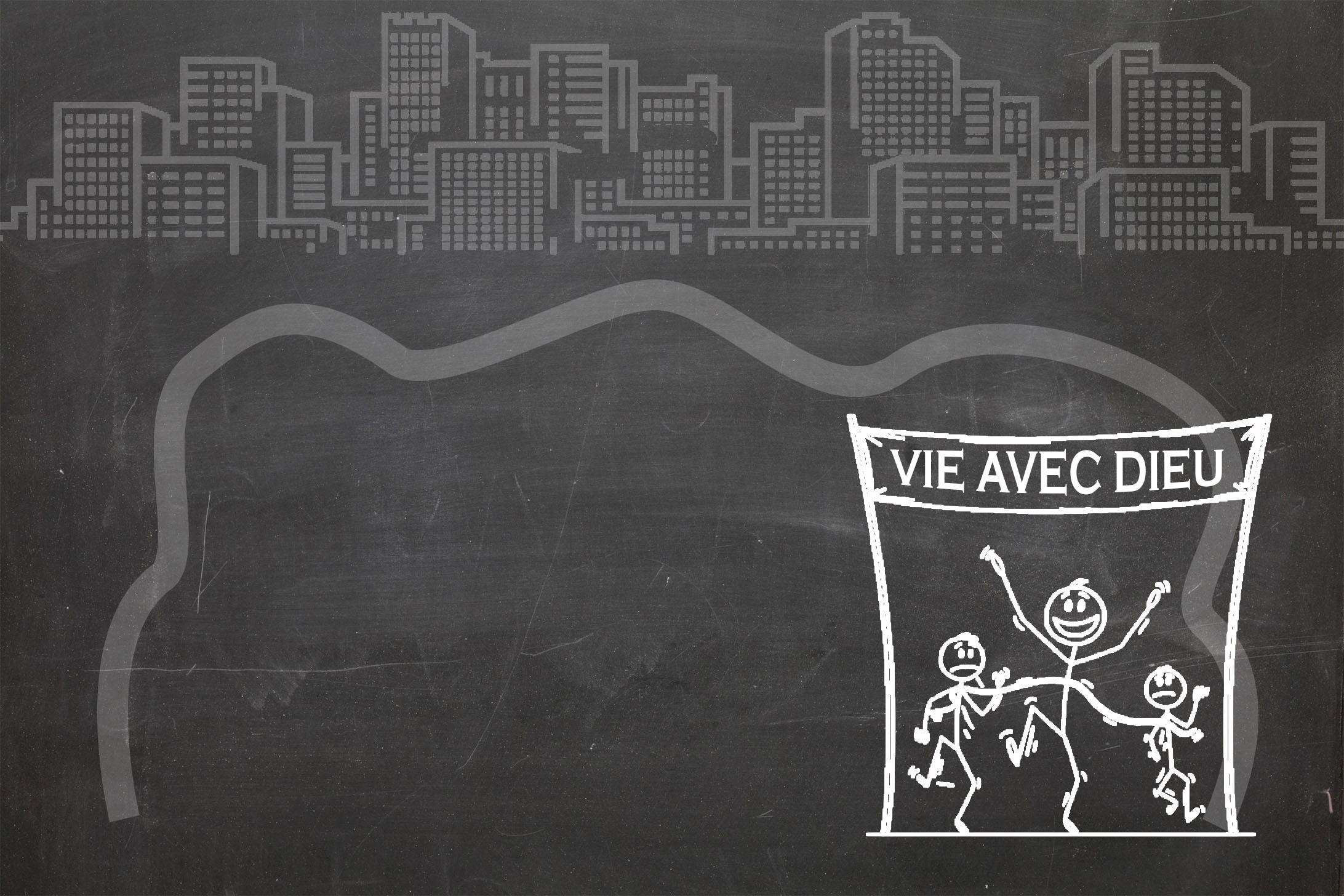 Je sais bien, répondit Marthe, qu'il reviendra 
à la vie au dernier jour, lors de la résurrection 
des morts.
Jean 11.24
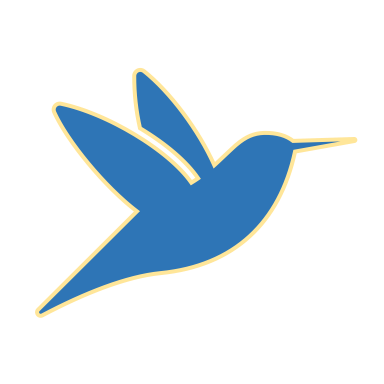 PORTE
LUMIÈRE
BON BERGER
CHEMIN
PAIN
CEP
RÉSURRECTION
1
MARTHE ADHÈRE 
À LA VÉRITÉ 
DOGMATIQUE
4
5
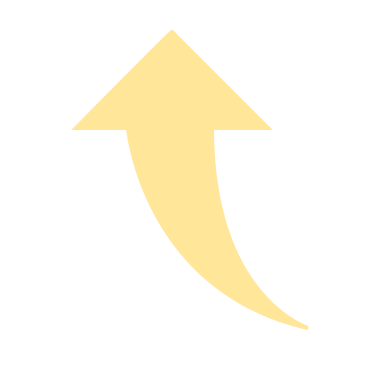 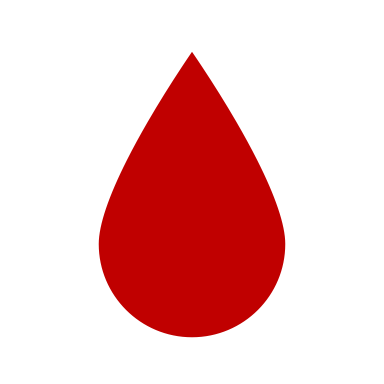 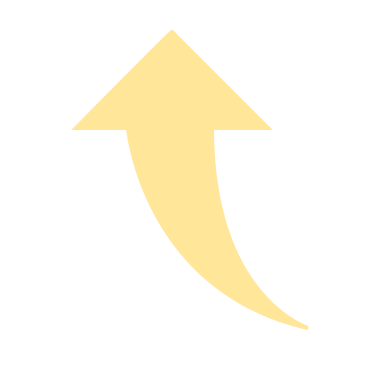 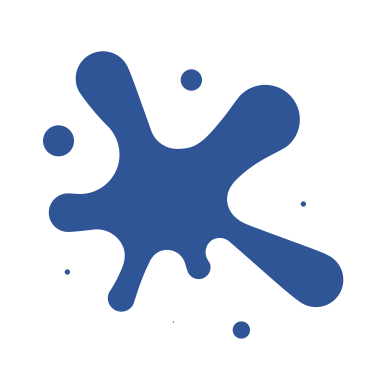 3
6
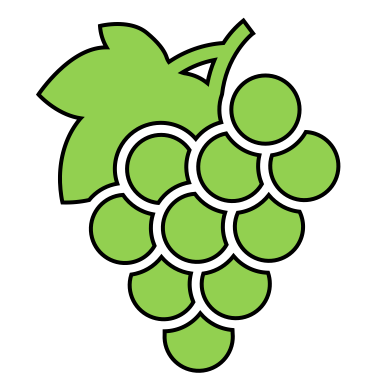 Jean 11.17-27
2
7
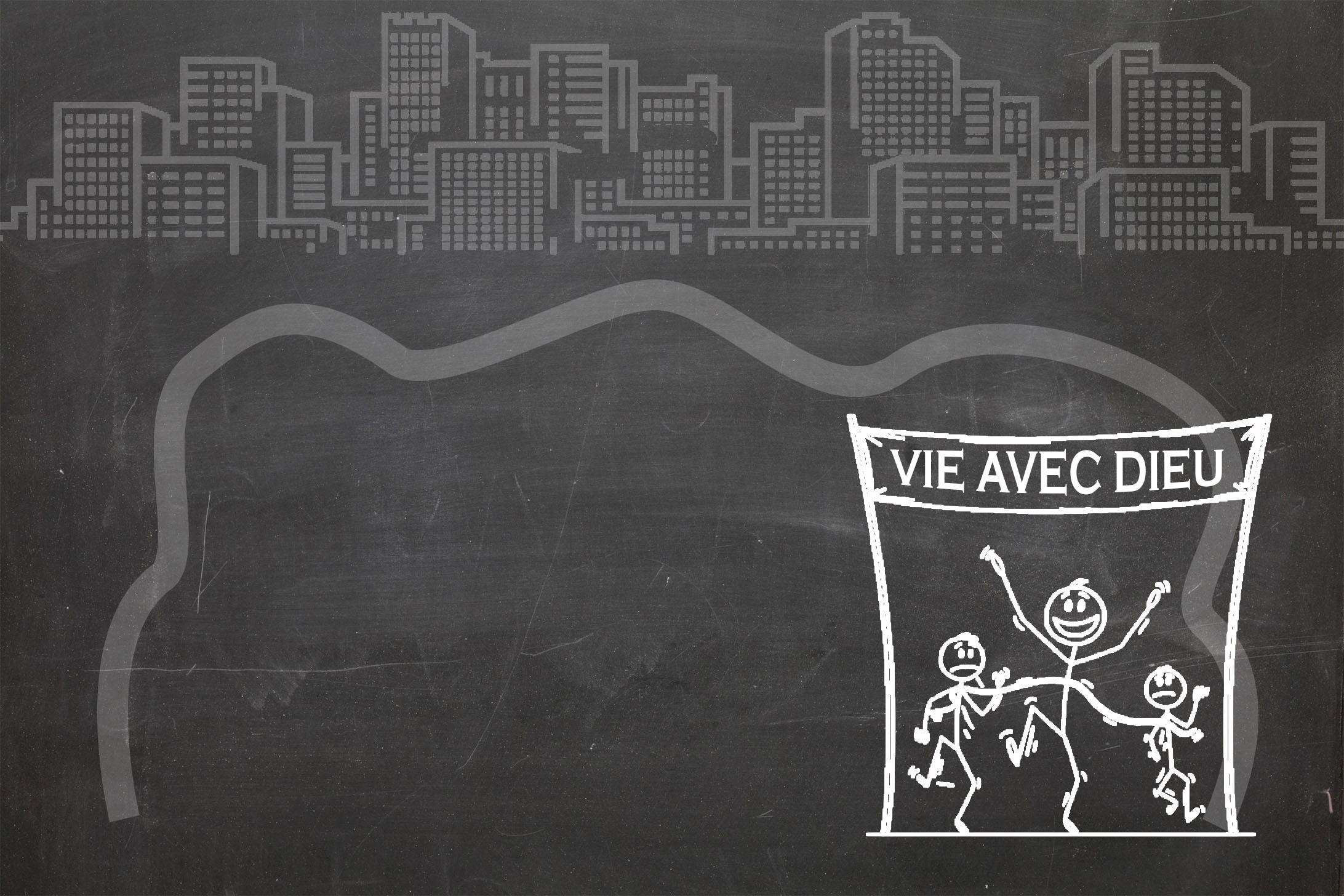 Je suis la résurrection et la vie, lui dit Jésus. Celui qui place toute sa confiance EN MOI vivra, même 
s'il meurt.
Jean 11.25
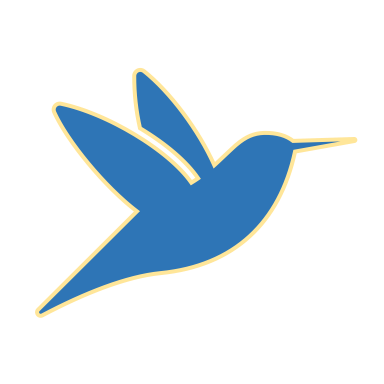 PORTE
LUMIÈRE
BON BERGER
CHEMIN
PAIN
CEP
RÉSURRECTION
1
MARTHE ADHÈRE 
À LA VÉRITÉ 
DOGMATIQUE
4
5
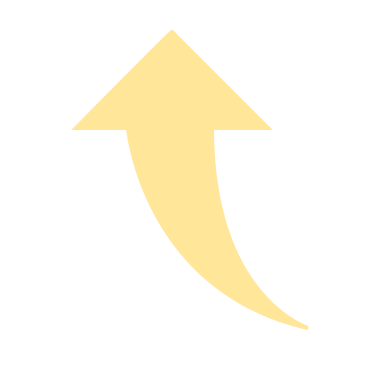 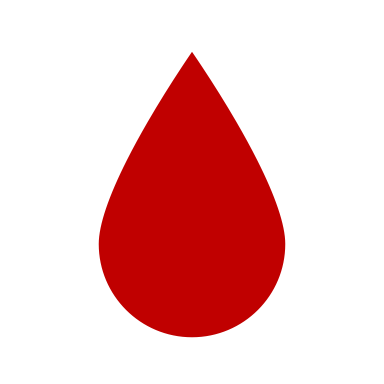 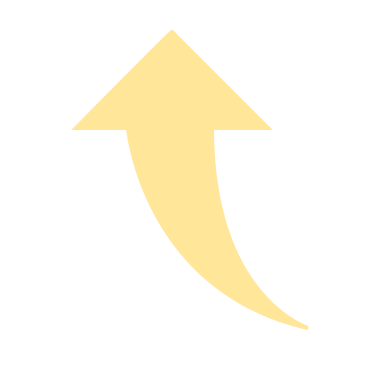 MARTHE EST
APPELÉE À
S’ATTACHER
À JÉSUS
LUI-MÊME
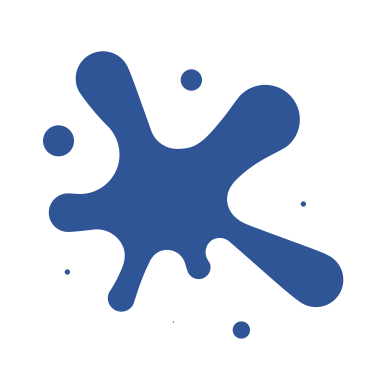 3
6
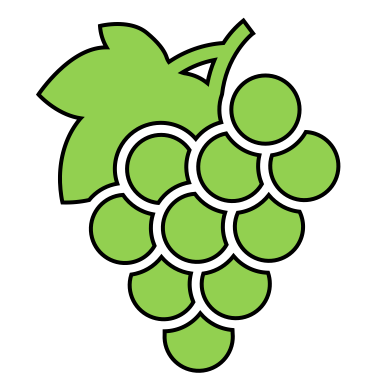 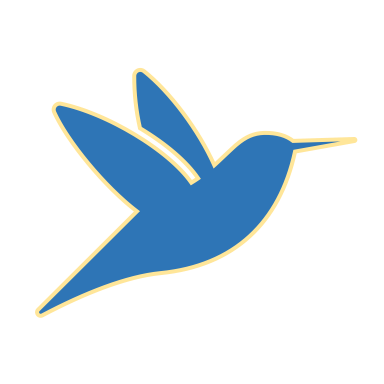 Jean 11.17-27
2
7
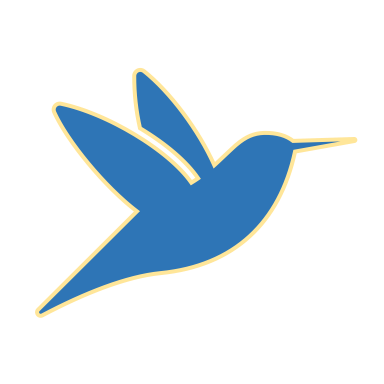 PORTE
LUMIÈRE
BON BERGER
CHEMIN
PAIN
CEP
RÉSURRECTION
1
4
5
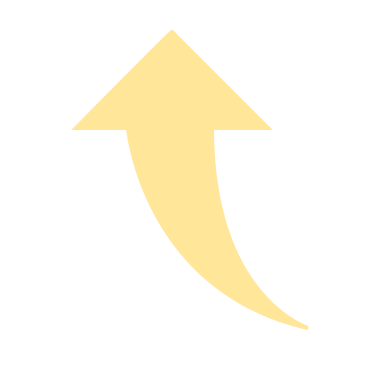 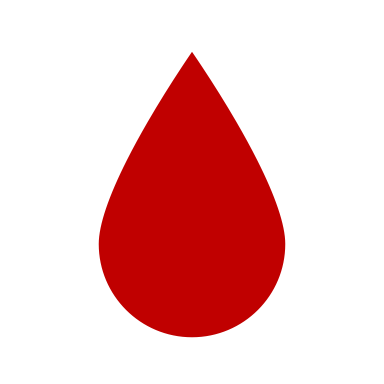 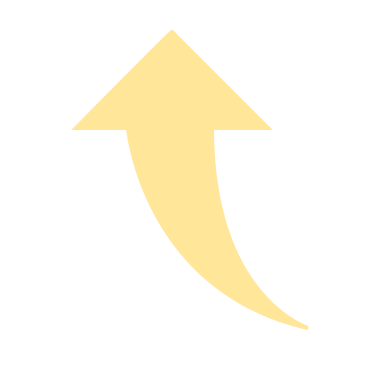 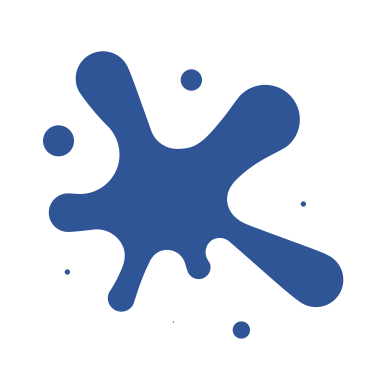 3
6
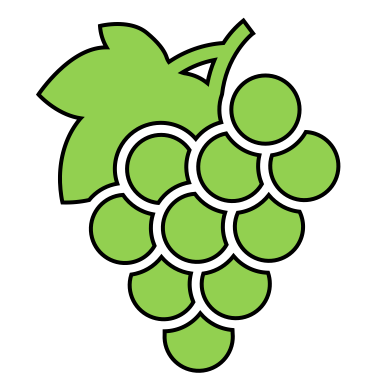 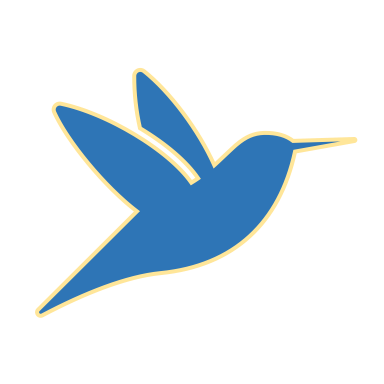 Jean 11.17-27
2
7
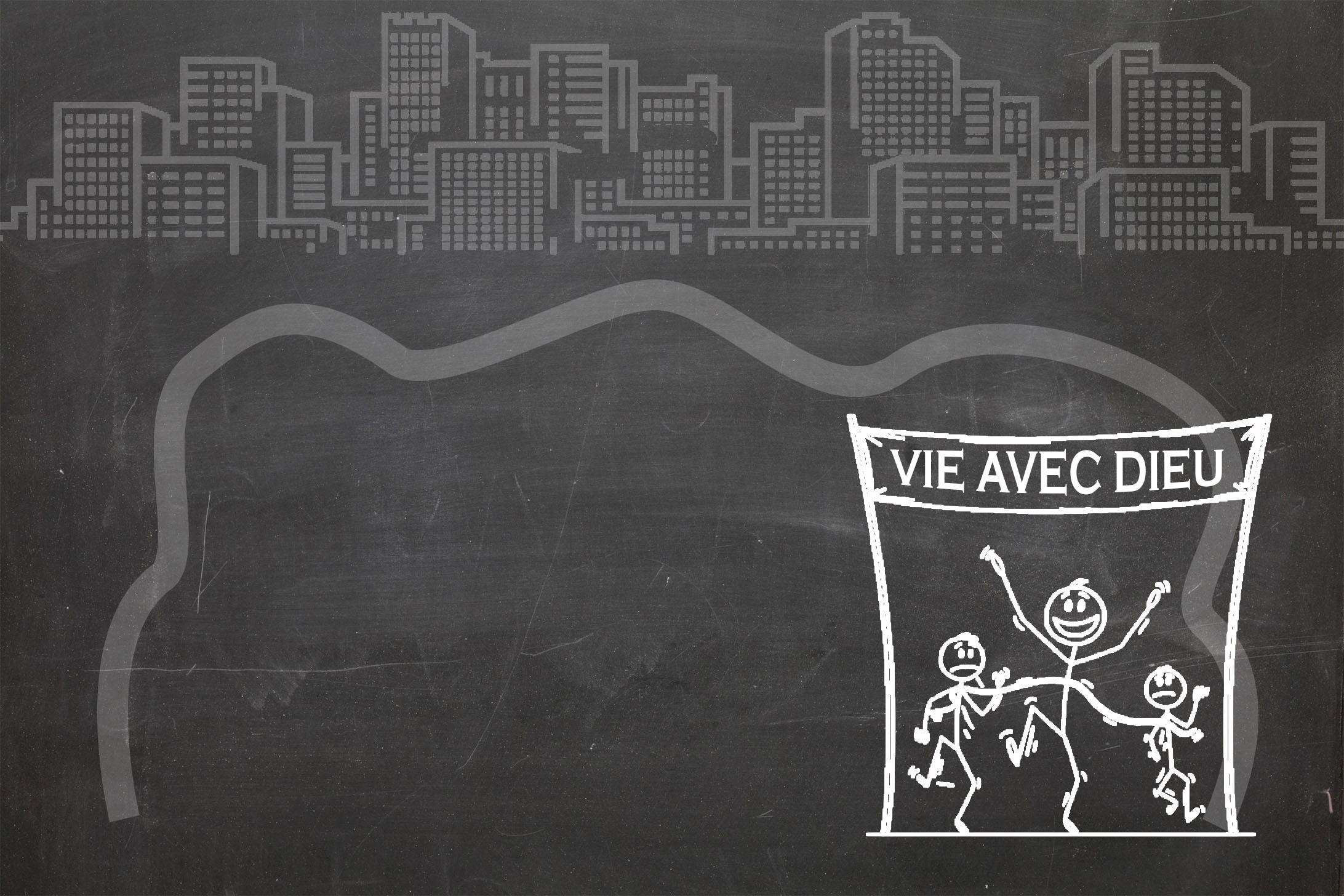 Et tout homme qui vit et croit en moi ne mourra jamais. 

Crois-tu cela ?
Jean 11.26
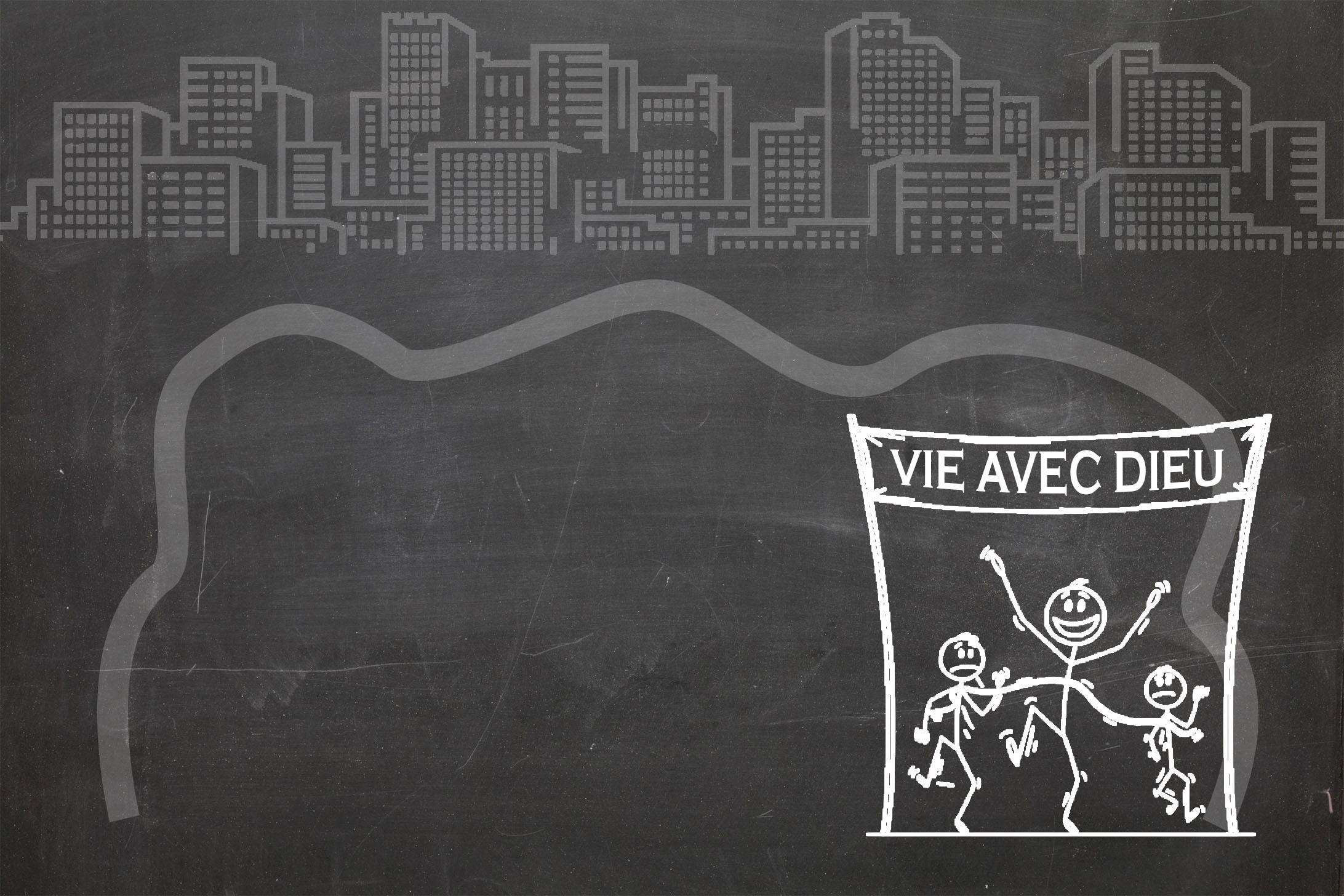 Mickaël 	BRODARD
		
Andréa 	BULLABOIS
	
Sonia 		BULLABOIS
	
Amélie 	TAILLEBOIS

Julien		GOLLIET
Jean 11.26
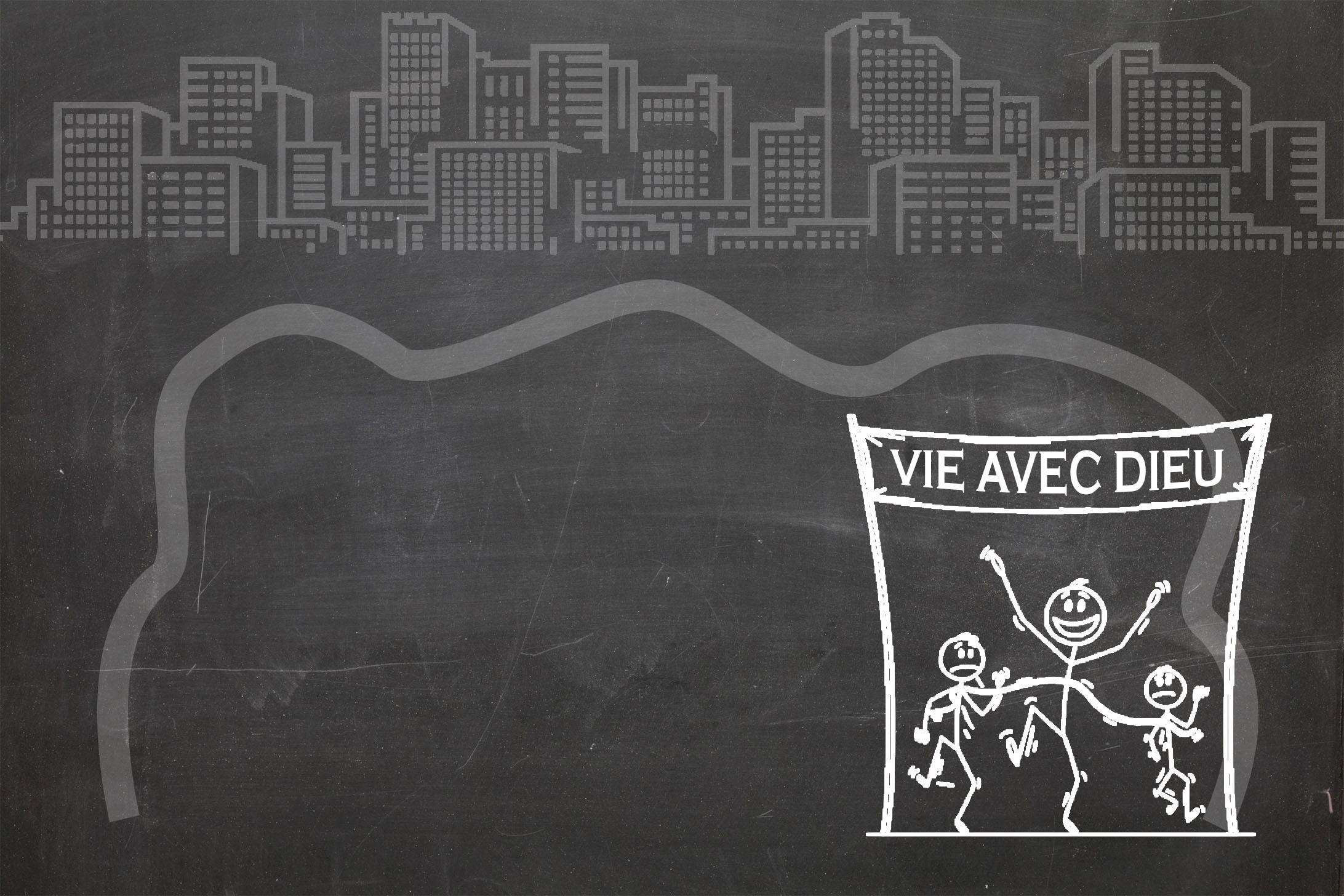 Crois-tu cela ?
Jean 11.26
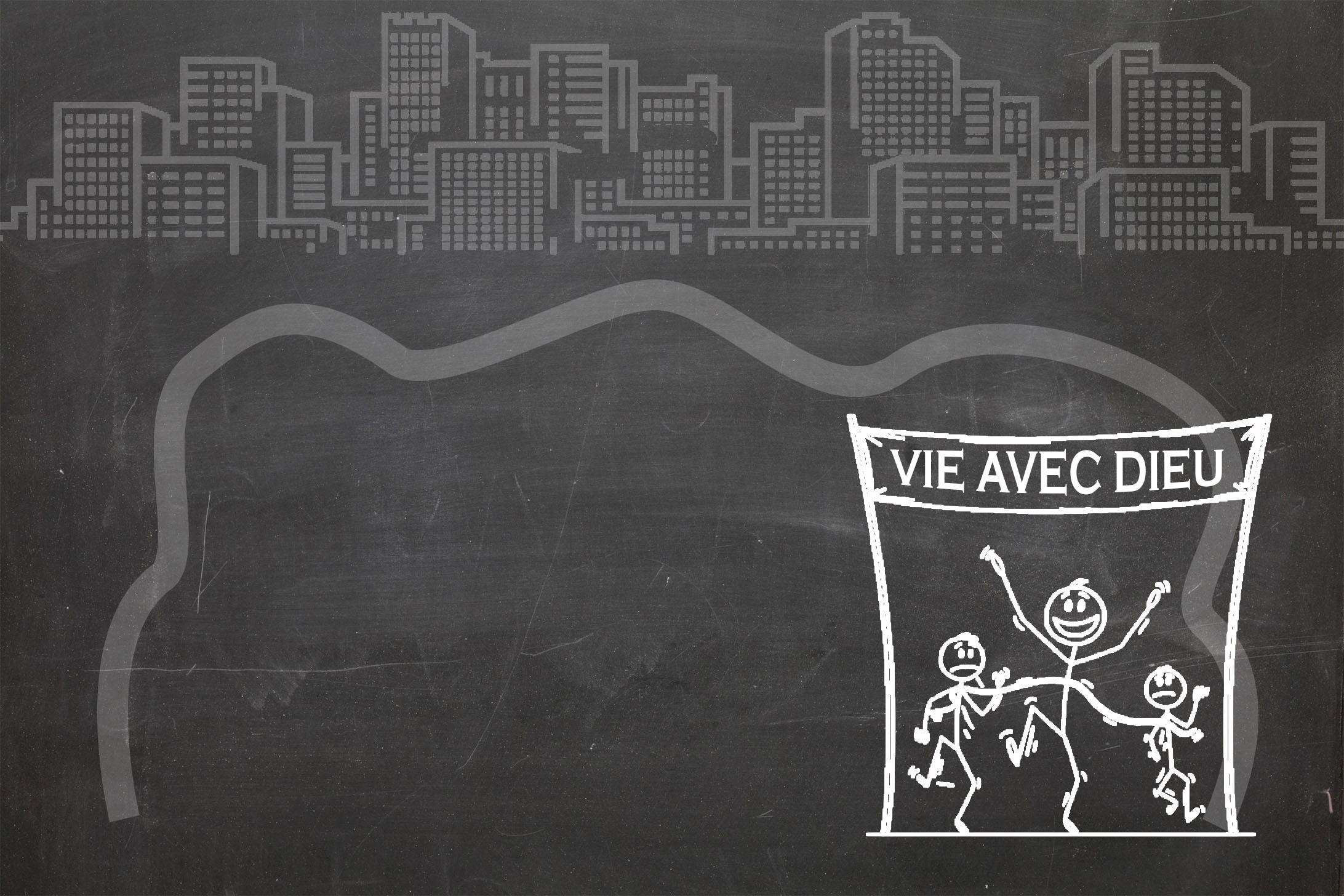 Oui, Seigneur, 
lui répondit-elle, 
je crois que tu es le Christ, le Fils de Dieu, celui qui devait venir dans le monde.
Jean 11.27
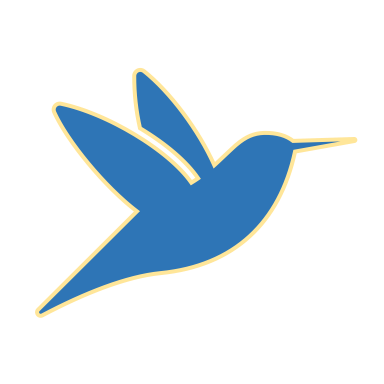 PORTE
LUMIÈRE
BON BERGER
CHEMIN
PAIN
CEP
RÉSURRECTION
1
Celui qui m'a vu, 
a vu le Père.
MISÉRICORDIEUX
Jean 14.9
4
5
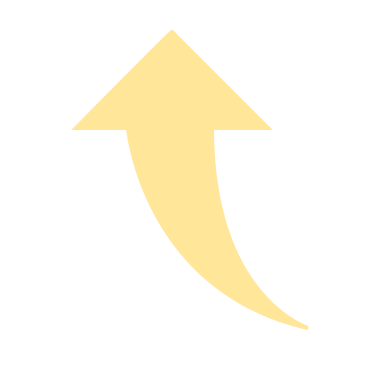 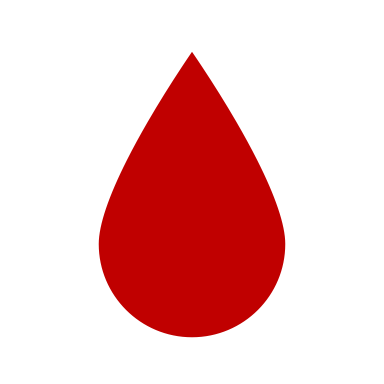 JUSTE
SAINT
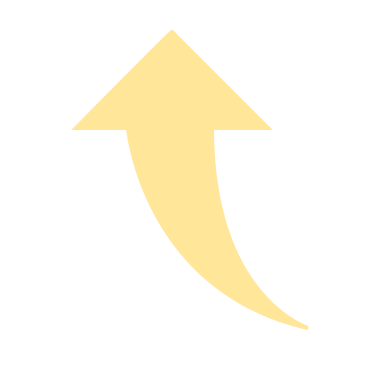 PUISSANT
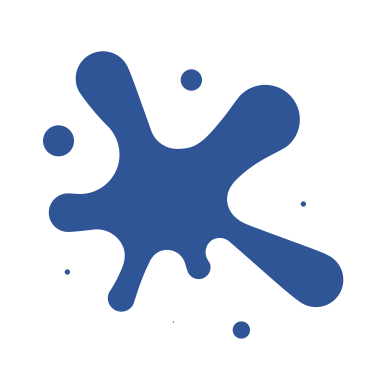 FIDÈLE
3
6
RÉDEMPTEUR
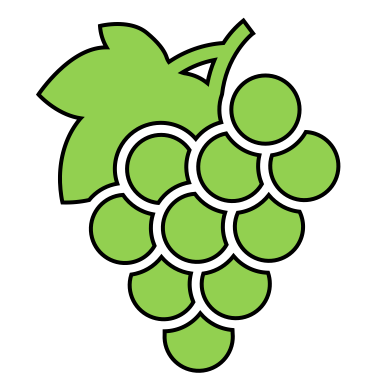 VIVANT
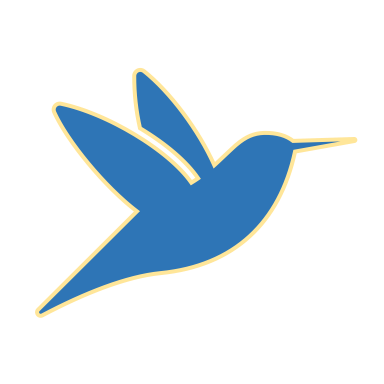 Jean 11.17-27
2
7